CE 3500
Transportation Engineering

Gap Acceptance
February 16, 2011
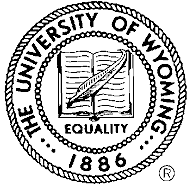 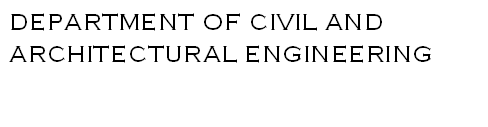 REVIEW
We’ve seen two shockwave problems
Vehicle stops for some time
Slow-moving vehicle enters roadway
Our analysis tools:
q = uk
Last time we found the following:
III
IV
1:03
-10 mph
II
1 mi
+5 mph
I
1:00
III
I
II
q = 1800
q = 1350
q = 1600
k = 60
k = 30
k = 80
At what time does Region II disappear?
III
IV
1:03
-10 mph
II
1 mi
+5 mph
I
1:00
III
I
II
q = 1800
q = 1350
q = 1600
k = 60
k = 30
k = 80
GAP ACCEPTANCE
Let’s shift perspective onto the turning vehicle.  How long will they have to wait to turn?
What factors would influence this?
There are many factors that would influence this.  We can collect some data:
We want to define a “critical gap” as the point where an equal number of people would accept or reject that gap.
If we graph these numbers, the critical gap is the intersection point between the acceptance and rejection curves.
Gap (s)
These are equal for G = 2.49... the critical gap
Why did we pick the crossing point?   Why not pick something more conservative (e.g., gap which 80% of drivers would accept?)
We can use the critical gap to answer questions such as “how many vehicles can turn in an hour?” (the “capacity” of the stop sign)
Later, we’ll use this to see how long someone has to wait to turn.
The major assumption in the Poisson process is that vehicles travel independent of each other.
When is this a good (or bad) assumption?
For a Poisson process with average arrival rate q, the probability that a randomly chosen gap is at least equal to t seconds is
Example.  Vehicles wait to turn onto a road with volume 1000 veh/hr.  If the critical gap
is 4 seconds, how many vehicles can turn
in one hour?
(Assume only one vehicle turns in each gap.)
Example.  Vehicles wait to turn onto a road with volume 1000 veh/hr.  If the critical gap
is 4 seconds, how many vehicles can turn
in one hour?
(Assume only one vehicle turns in each gap.)
Solution.  There are 1000 gaps in one hour.  The probability each is greater than 4 seconds
is 0.329.  Therefore at most 329 vehicles
can turn.
Answer: In one hour, every car within 70 miles of me will drive by.  Since the density is 10 veh/mi, I will count 70 * 10 = 700 vehicles.
u = 70 mi/hr
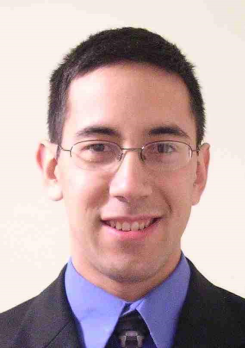 k = 10 veh/mi
More generally, we always have:
q = uk
This is the “fundamental relationship” between speed, flow, and density.
More generally, we always have:
q = uk
Think units: [veh/hr] = [mi/hr][veh/mi]
This is the “fundamental relationship” between speed, flow, and density.
Can we find other relationships?  How are density and speed related?

Higher density = higher speed?
Higher density = lower speed?
Something more complicated?
Usually is a decreasing function.  The linear Greenshields model is the simplest.
Speed (u)
Density (k)
Free flow speed u0
Speed (u)
Jam density kj
Density (k)
How might we measure free-flow speed and jam density?
Free flow speed u0
Speed (u)
Jam density kj
Density (k)
Greenshields speed-density function:
How might we find a relationship between flow and density?
Higher density = higher flow?
Higher density = lower flow?
Something more complicated?
Substitute the speed-density function into the fundamental relation:
q = uk
Flow-density relationship:
What does the graph look like?
Flow (q)
Jam density kj
Density (k)
Flow (q)
Jam density kj
Density (k)
Why is flow low if density is low?
Flow (q)
Jam density kj
Density (k)
Why is flow low if density is low?
Why is flow low if density is high?
Flow (q)
Jam density kj
Density (k)
For what value of density is flow the highest?
What is the highest possible flow?
Flow (q)
Jam density kj
Density (k)
Flow is highest at the critical density
Maximum possible flow is the capacity
How might we find a relationship between flow and speed?
Higher flow = higher speed?
Higher flow = lower speed?
Something more complicated?
Substitute the speed-density function into the fundamental relation and solve for u:
q = uk
Speed-flow relationship:
What does the graph look like?
Capacity qmax
Free flow speed u0
Speed(u)
Flow (q)
Uncongested (+)
Capacity qmax
Speed(u)
Congested (-)
Flow (q)
Example:  A road has capacity 4000 veh/hr, and a free-flow speed of 50 mi/hr.  What is the jam density?
Example:  A road has capacity 4000 veh/hr, and a free-flow speed of 50 mi/hr.  If the flow is 1000 veh/hr, is the roadway congested?
Example:  A road has capacity 4000 veh/hr, and a free-flow speed of 50 mi/hr.  If the density is 100 veh/mi, what is the speed and flow?